Работа с текстом И.Е. Носова «Кукла».
Мир вокруг нас какой?
Как в этом непростом мире можно остаться нравственно чистым (добрым) душой человеком?
Приём «Глоссарий»
Изувеченная, глумиться, мрачное, бессердечные, отрешённый.
Словарная работа
Ликвидировали – уничтожили что-либо, кого-либо.
Словарная работа
Окаменевшее лицо – застывшее лицо.
Словарная работа
Кюве́т — небольшая канава вдоль дороги.
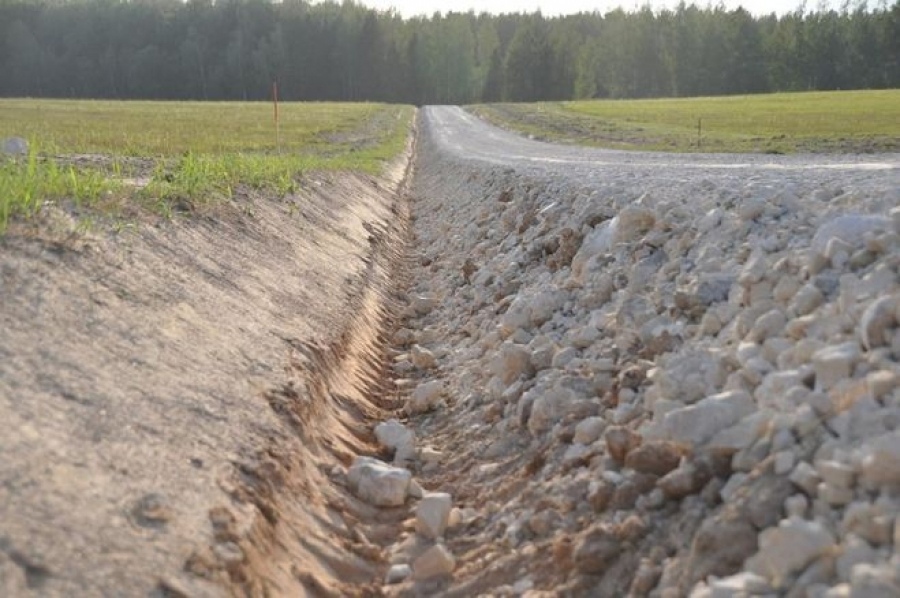 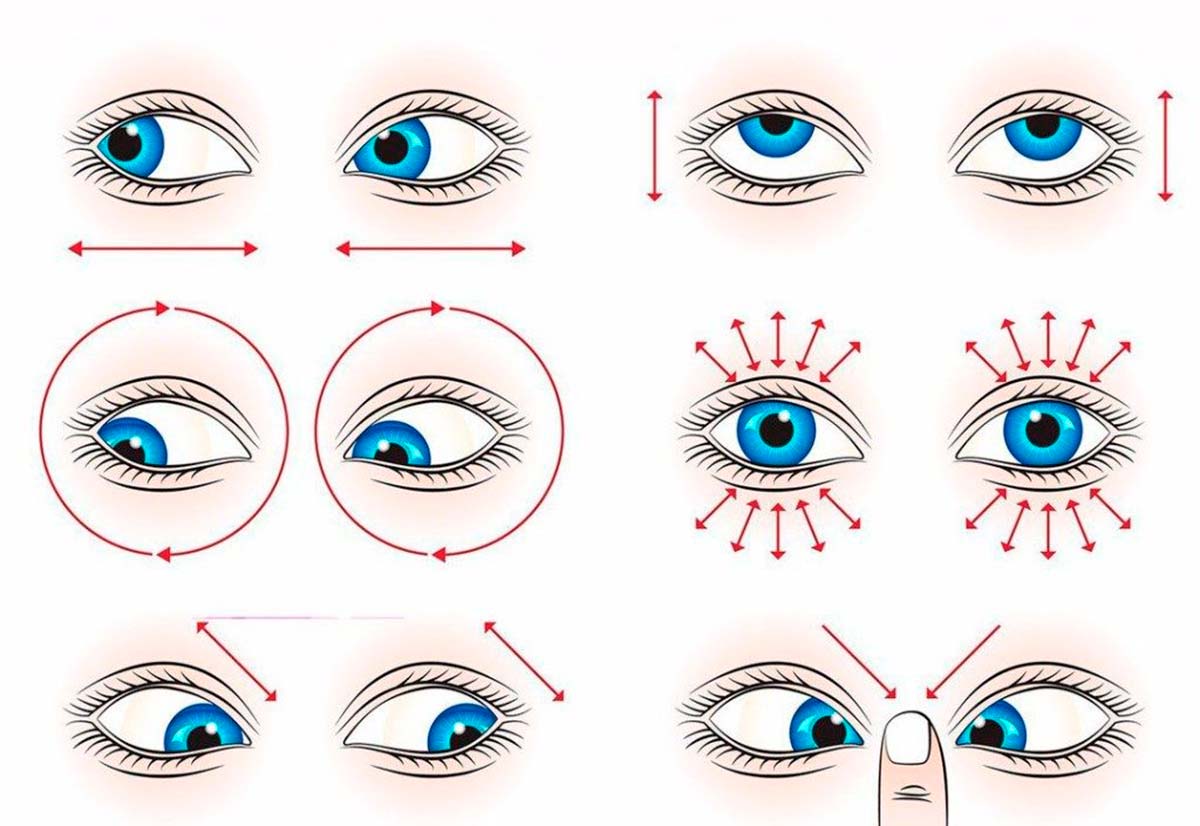 Рассказ Носова учит быть добрыми, сострадательными и милосердными к природе, к вещам и к другим людям. Он повествует о проблемах, которые должны волновать всех.
Приём «Глоссарий»
Изувеченная – израненная, испорченная.
 Глумиться – насмехаться, издеваться.
 Мрачное – тёмное. 
 Бессердечные – равнодушные.
 Отрешённый – погружённый в себя, безучастный.
Как в этом непростом мире можно остаться нравственно чистым (добрым) душой человеком?
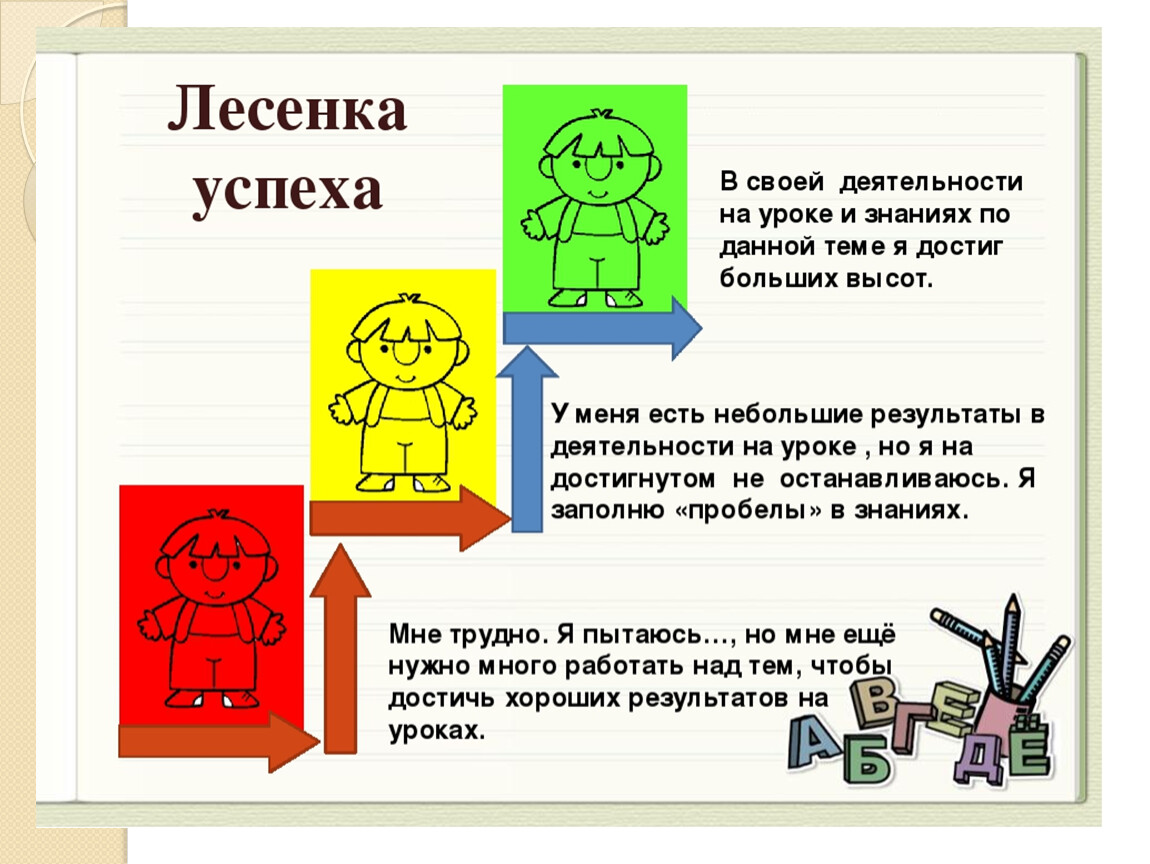